Indicator 13 and How to put Post-Secondary Time in your Schedule
Wyoming Department of Education Special Education Programs Division
Presented by: Holly Bailey and Rachel Crawford
Transition Activities
-This is a required section of the post-secondary section of that IEP.
- Transition activities should be meaningful and realistic activities that can be completed during the plan year.
- Because goals are written to take place after the student leaves public school, transition activities list out what the team is going to do to help the student reach those goals.
Schedules
Service Minutes must be based on student need not a school schedule

How can the student’s schedule and service minutes be optimized to incorporate a students transition activities?
Thoughtful Partnerships
Consider what transition activities and post-secondary skills are already taking place in student’s general education classroom 
Share and leverage resources throughout the school community to support all students
Maximize the opportunities students have to practice skills throughout their day 
Transition requires the collaboration of a team of stakeholders
“No one person or agency can meet the needs of all transitioning students.” Iris Center
[Speaker Notes: Rachel: Maximizing transition time in a student’s schedule for transition activities and skill building means building thoughtful partnerships in your school community. 
What transition skills and activities are already in place throughout the school day? Take an inventory of what the student is already learning - what gaps need to be filled based on the students needs? What ways can you support the student learning the identified skills in the general education with their peers? What college and career activities are all students taking part in? 

Working with post-secondary coaches, guidance counselors and general education teachers can maximize the time and chances to practice transition skills students have. Creating a community of practice that infuses specific identified skills throughout a students day, with multiple opportunities to practice will help students be better prepared for their post-secondary career and education opportunities. 

Maximizing opportunities to practice skills: Can you embed skills in bell work, or daily practice that will help students with transition goals? How can you support skill development across content areas for maximum transfer? For example: if a student is practicing time management skills by using a digital planner to track assignments, ensure that all teachers throughout the day are reinforcing this skill.

Build a team of experts including community partners, the student and the parents.]
Soft Skills/Functional Skills/ Executive Functioning
-This should start in elementary school
-Employer's state that new employees are often missing soft skills and functional skill and it impacts their work performance. 
-Teaching these skills early is key!
-Teaching soft skills and functional skills can improve employability.
Examples:
-Teamwork
-Communication
-Patience
-Time Management
-Decision Making
-Self-Advocacy 
Are these things you are already working on? How do you incorporate them into transition planning.
Profile of a Graduate
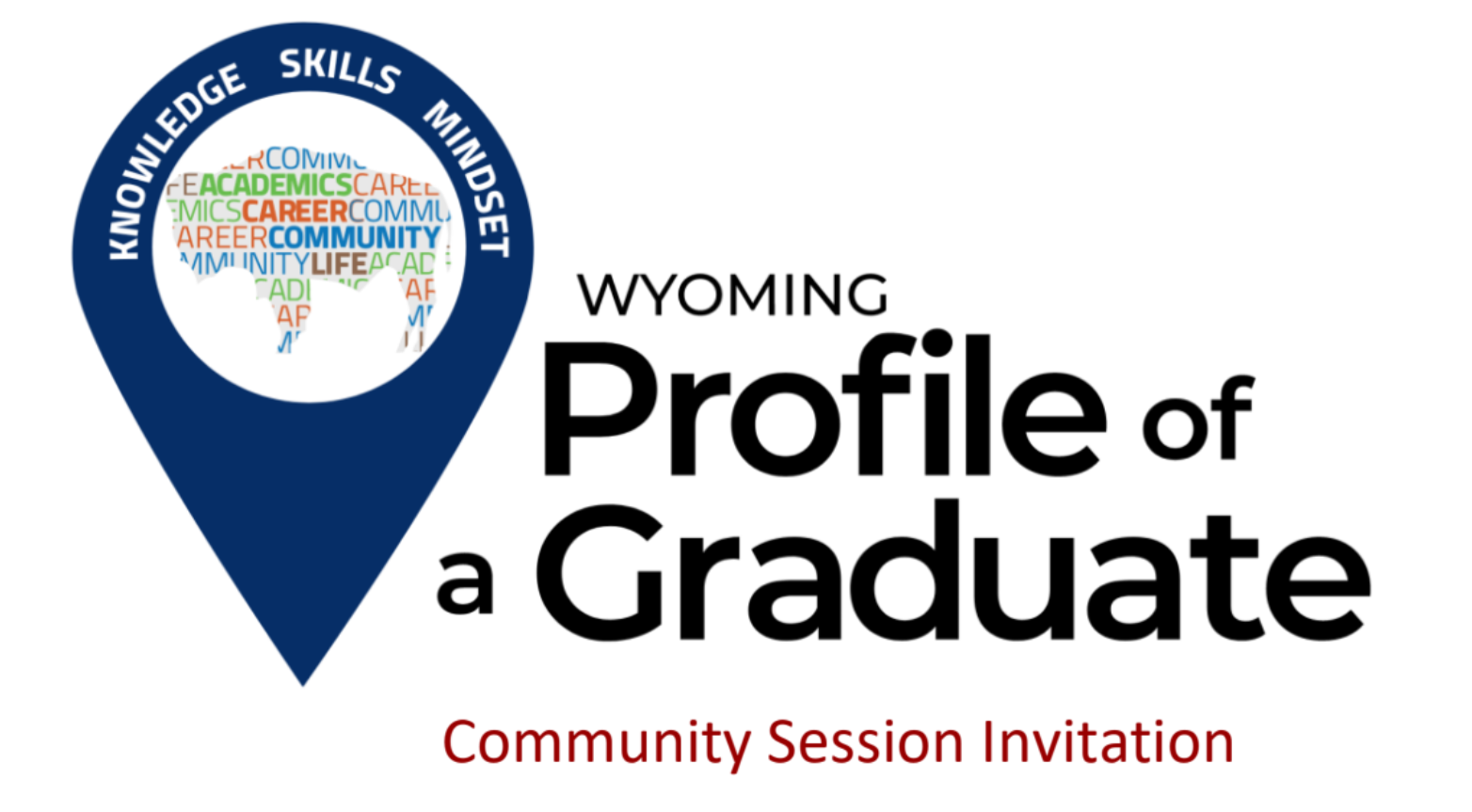 Learn
Work
Contribute
Thrive
[Speaker Notes: Rachel: Like Holly mentioned, teaching soft skills and executive function skills can increase employability. These skills also align very closely with Wyoming’s profile of a graduate work which highlights the skills that students need to successfully learn, work, contribute and thrive. I think it is important to note that the Wyoming State Board of Education identified that academic skills are only ¼ of the skills required for a student to be successful after graduation. 

Again, these skills take continued practice.This is why is is so important to align transition goals and services to support the acquisition of these skills.   

The Office of Disability Employment Policy has two resources great resources that I have linked in the resource section - Skills to the Pay the Bills which is collection of activities supporting soft skill development and the accompanying videos.]
Examples of IEP goals to support functional skills
When given a daily planner, Tanner will write down his homework and important events in 4 out of 5 trials with no adult support. Tanner is currently writing his homework and important events in a planner 1 out of 5 trials with 5 adult prompts. The team will measure his progress by checking his planner at the end of the day. 
When given a situation that requires assistance, Sally will request help from a trusted adult 3 out of 4 trials with no adult prompting. Sally is currently asking for help 2 out of 4 trials with 2 adult prompts. The team will measure her progress by documenting every class period when Sally requests help and how many times an adult prompts her.
Examples Continued
When given the opportunity to have a social conversation with a peer, Tim will bring up two appropriate topics of the peers interest. Tim is currently unable to do this. His progress will be monitored by data taken during the lunch hour. 
When given three choices of an activity to do for leisure time, Jill will make a choice and continue with her decision for the whole 15 minutes. Jill is currently not able to make a choice within the 15 minutes. Her progress will be measured by data taken during one leisure time a day.
[Speaker Notes: Examples for student with more needs.]
How to incorporate PBIS with Functional Skills
-Banking system
	-Teaches money management
	-Teaches behavior management
	-Teaches Math skills
	-Teaches Writing
	-Teaches consequences
[Speaker Notes: Explain the banking system, Never take away what was earned]
Work together with Families
-Students should have small jobs early on. DVR can now start working with student at age 10!
-Students can start by working on chores. Talk with the family have they tried this? How can you support them? 
-Supporting parents in understanding the process (Transition Coalition and PACER resources)
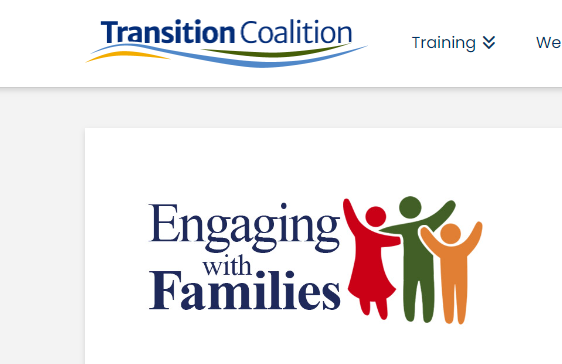 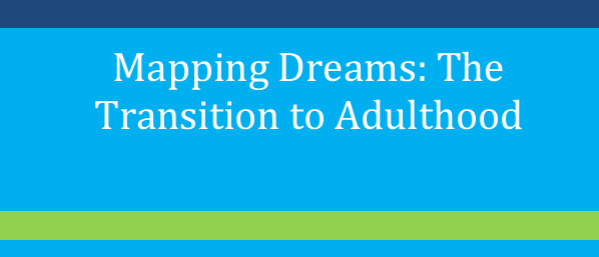 Practice, practice, practice!
How can you build in opportunities to practice skills?
Start early! 
Think about skills that students don’t get to practice often (answering the phone, answering questions from unknown people, etiquette)
[Speaker Notes: Rachel: We know that the more opportunities students have to practice, the better they get at a skill. As you are thinking about transition planning and skill development think about how to maximize opportunities to practice. As teachers, we feel the squeeze of time frequently as we plan for services. By working collaboratively with general education teams and related service providers, you can significantly increase the opportunities students have to practice skills. Think about: For example, how can you include chances to fill out applications? This could be as simple as a practice Google or Microsoft form that students fill out weekly in relation to self-reflection/progress monitoring. Can you have students practice 

Start early! While the requirement for implementation for post-secondary plans is tied to the 16th birthday, remember that transition services can begin earlier. You can encourage transition planning conversations to begin much earlier! Ex. 3rd and 4th grade IEPs - chances to practice vocabulary, self determination skills and start thinking about the future
, middle school introductions to CTE and career exploration, not only does this help students start thinking about ‘what’s next’ but it helps their parents start thinking about it too.

Think about skills that students don’t always use in a school setting. What skills can you build into your daily routines that would allow students to practice these skills? Ex. Had a student answering the phone in my room, it then became a job that was part of my classroom economy so that kids could get more practice. Students have less and less practice with simple etiquette skills required in workplace setting 

The Office of Disability Employment Policy has two resources great resources that I have linked in the resource section - Skills to the Pay the Bills which is collection of activities supporting soft skill development and the accompanying videos.]
Creativity is key!
-You all are special educators and are wonderful at being creative!
- Remembering the importance of transition for these students is the best way to go into the planning process of meeting the transition services.
-Your job as a special educator is to meet the students needs and skill deficits in all areas including transition planning.
Electives and Extracurricular Activities
-Electives can be a great way to incorporate transition activities!

-Extra curricular activities can also be used to meet the student need.

-Remember if they are put in the transition section of the IEP the team is required to provide all accommodations during those times.
Examples of electives and extracurricular
If the student is interested in working in a garden center have them take an agriculture class

If the student wants to work in customer service have them be a manager on a sports team

Help the student get involved in a club of their interest
Examples of incorporation of transition services into the students schedule
-If the student requires SDI in math make the math skills around banking and budgeting.
-If the student has SDI in writing, work on their skill deficit while writing college essays or resumes.
-Teach students to read a watch and clock to work on time management and planning
-When dealing with peers in the classroom work on conflict resolution and group projects.
Resources
https://promotingprogress.org/resources/iep-tip-sheet-transition-services
https://promotingprogress.org/resources/stories-classroom-prepping-college
https://www.lifecoursetools.com/lifecourse-library/lifecourse-framework/ 
https://myclassroomeconomy.org/
https://developingchild.harvard.edu/resources/activities-guide-enhancing-and-practicing-executive-function-skills-with-children-from-infancy-to-adolescence/
https://www.dol.gov/sites/dolgov/files/odep/topics/youth/softskills/softskills.pdf
https://www.dol.gov/agencies/odep/program-areas/individuals/youth/transition/soft-skills/videos
https://transitioncoalition.org/wp-content/uploads/2022/10/mapping-dreams-trainer-guide.pdf
https://transitioncoalition.org/courses/engaging-with-families/
https://transitioncoalition.org/courses/essentials-of-self-determination/
Questions?

Please feel free to contact Holly Bailey at holly.bailey@wyo.gov